Fortalecimiento local y comunitario de la autonomía alimentaria a partir del rescate de prácticas propias y ancestrales en el Resguardo indígena Nasa Páez-Huila, Colombia.
Por: Jennifer Marcela López Ríos
Convocatoria Minciencias 843 - 2021 Financiar proyectos de CTeI en salud y consolidar las capacidades técnicas y científicas de Institutos públicos de I+D y Centros autónomos de investigación con reconocimiento vigente por Colciencias
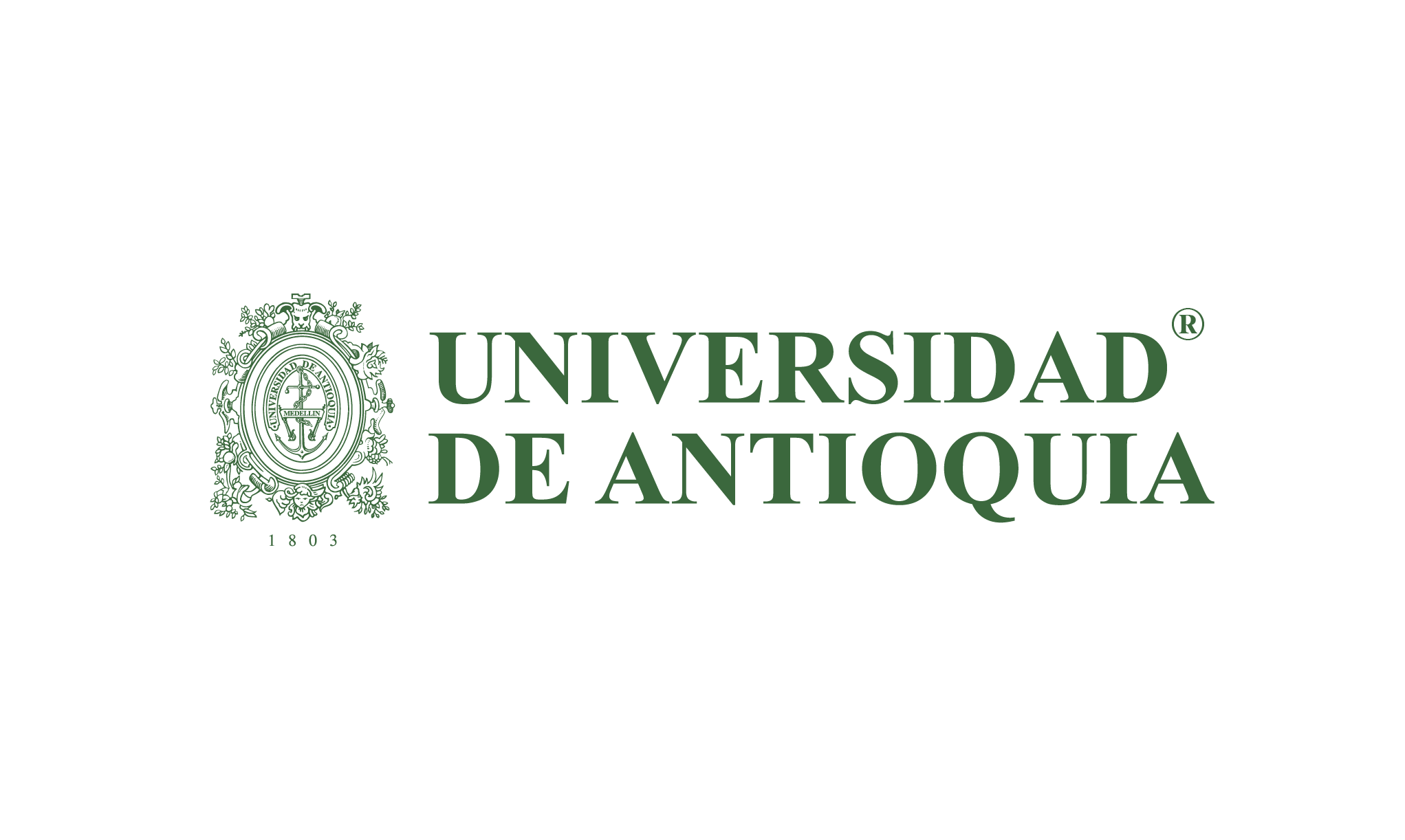 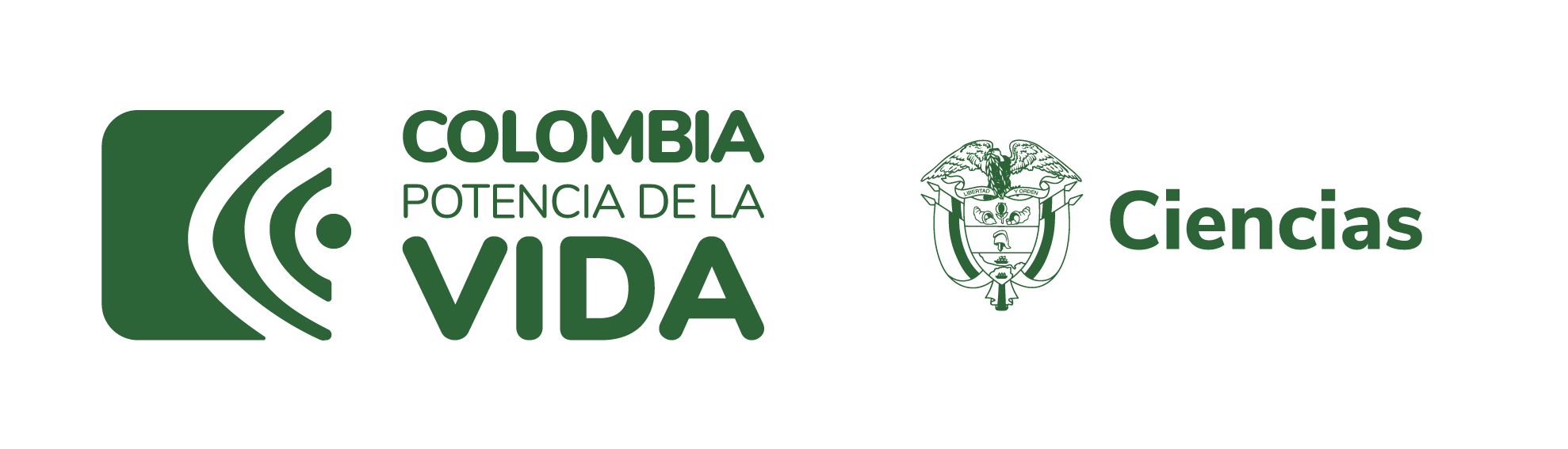 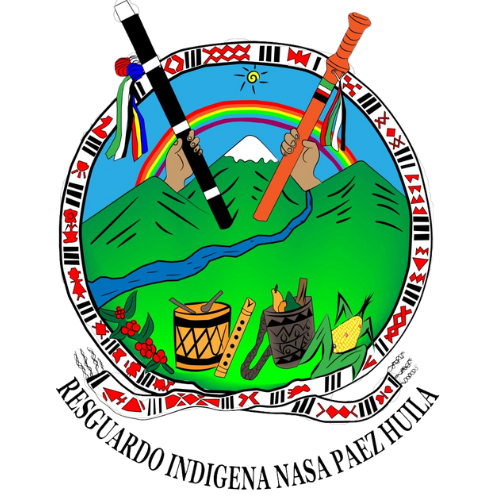 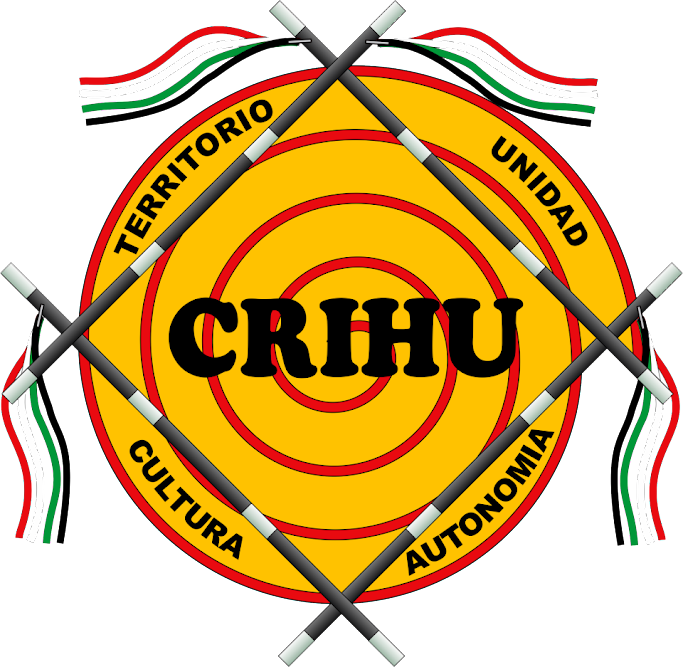 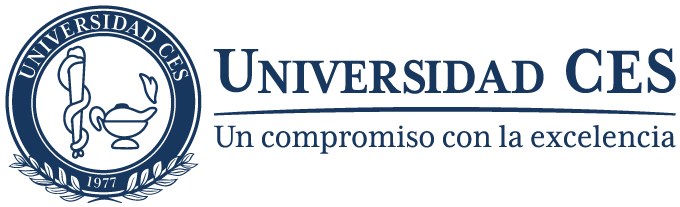 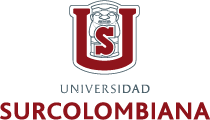 Contexto
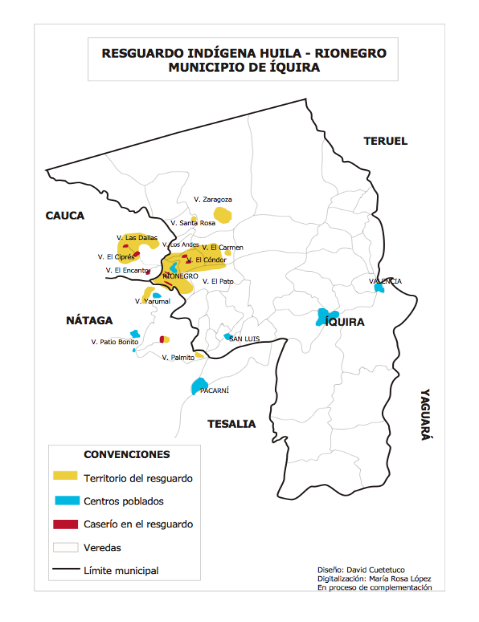 Aumento del hambre global 
Estadísticas alarmantes de desnutrición en la población indígena de Colombia
Estadísticas de retraso en talla en 2018 (39,7%)
Sustitución de cultivos tradicionales por monocultivos de café
Incremento del consumo de alimentos procesados en los más jóvenes
Efectos de la globalización y cambio climático
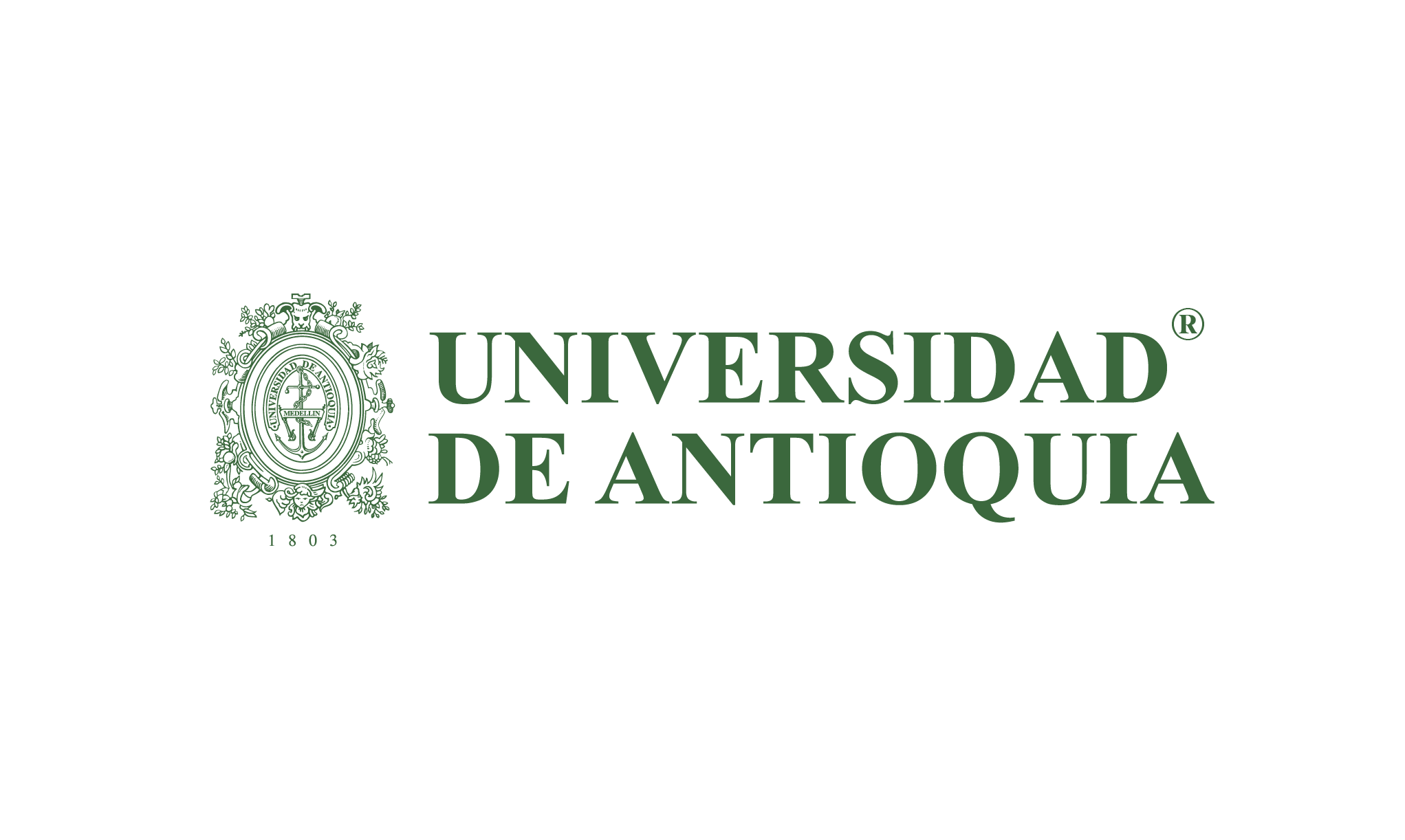 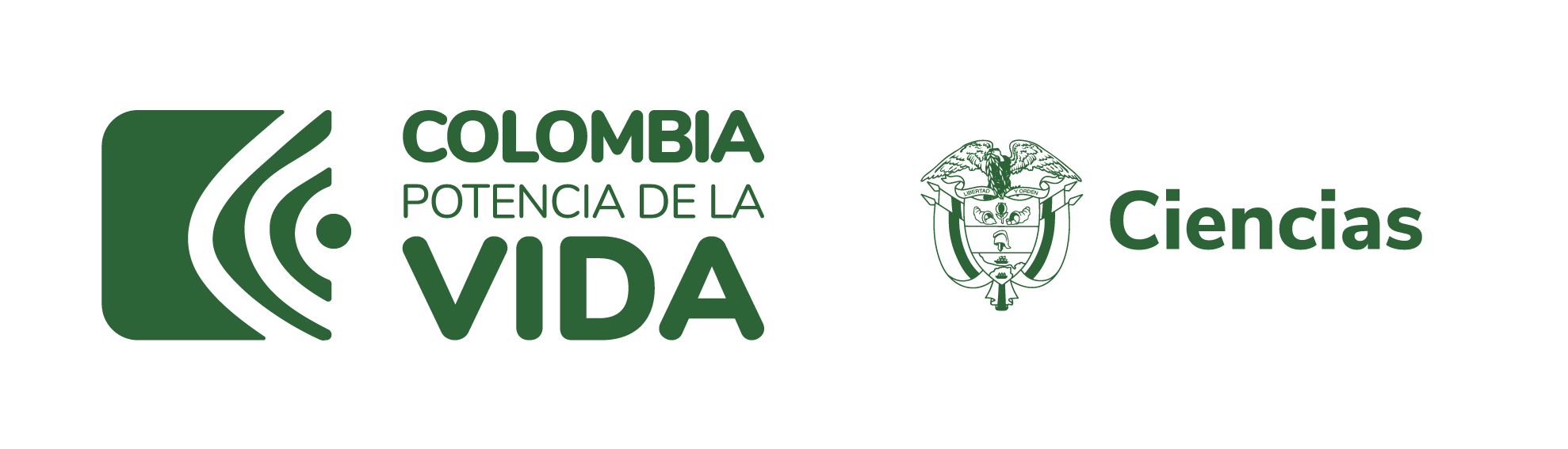 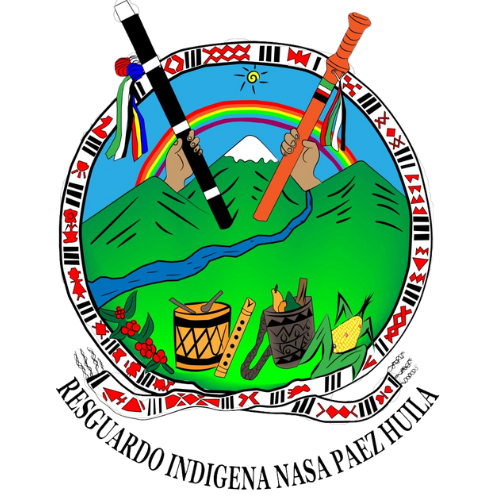 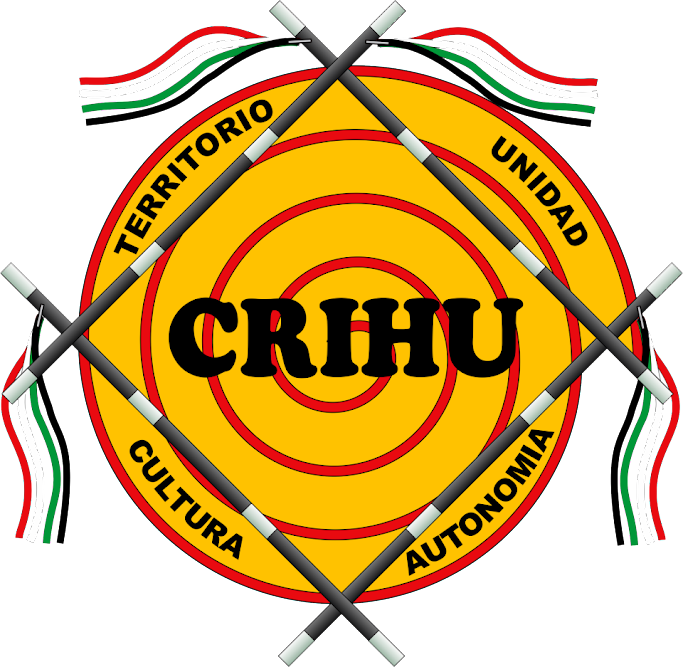 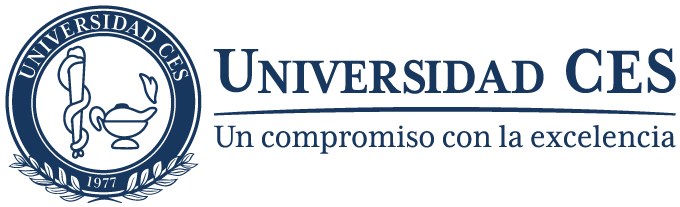 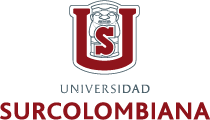 Revitalización de prácticas tradicionales de cultivo
Recuperación de prácticas alimentarias
Cultivos ecológicos y recuperación de semillas
Conexión con tradiciones y saberes ancestrales
Rol de la mujer en la preservación de prácticas alimentarias
Iniciativas comunitarias y agroecológicas
Importancia para la resistencia y reexistencia (autonomía alimentaria)
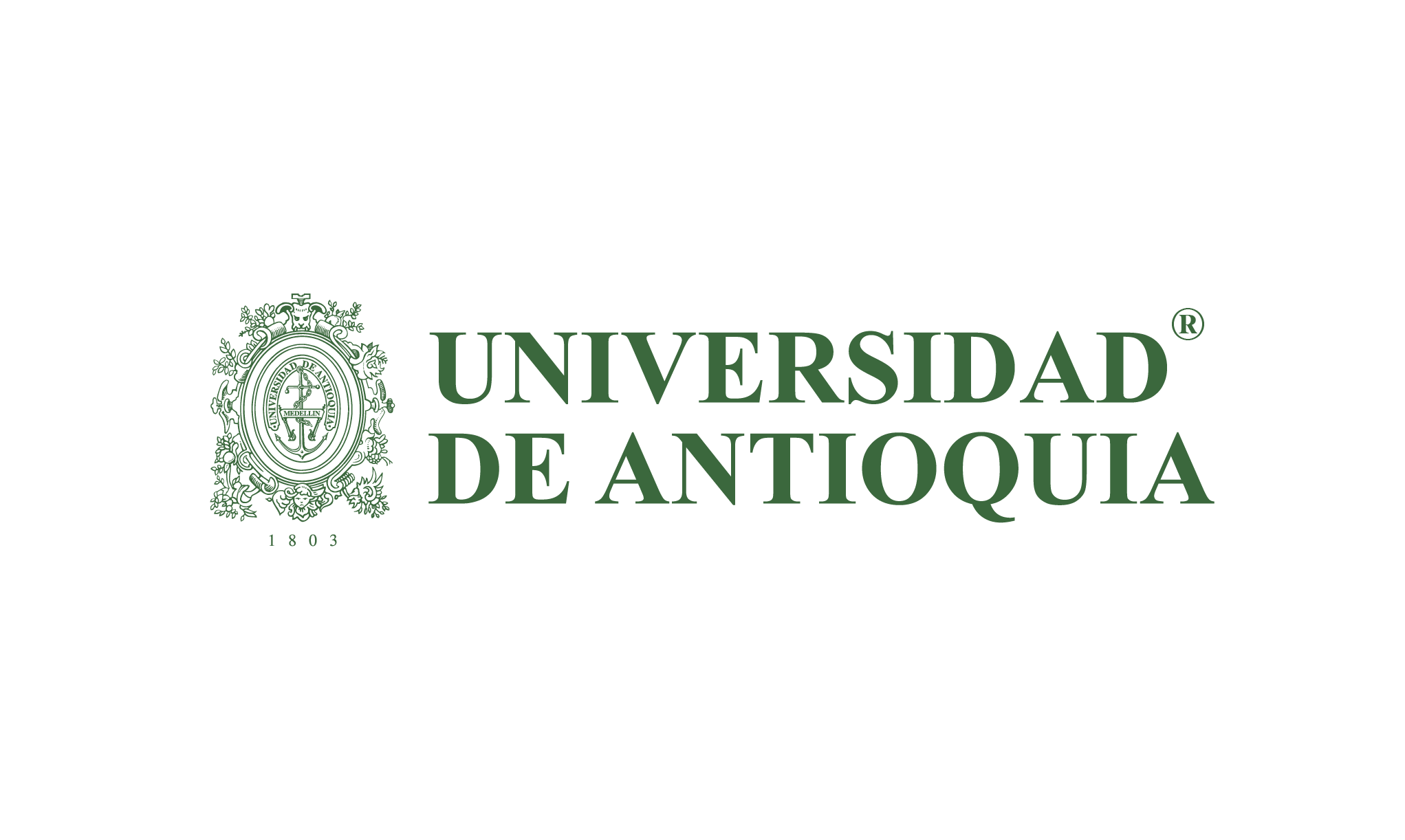 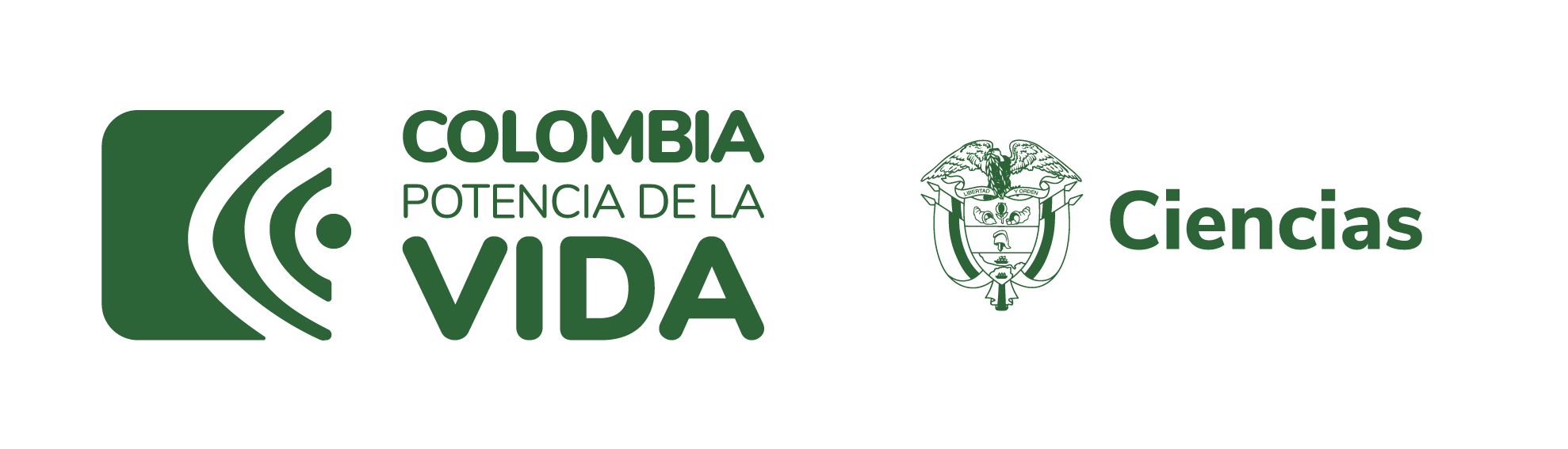 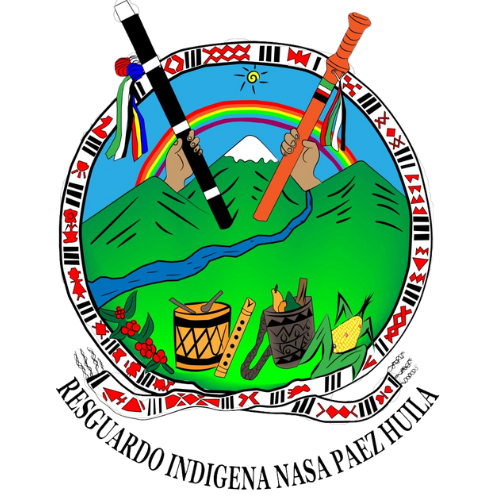 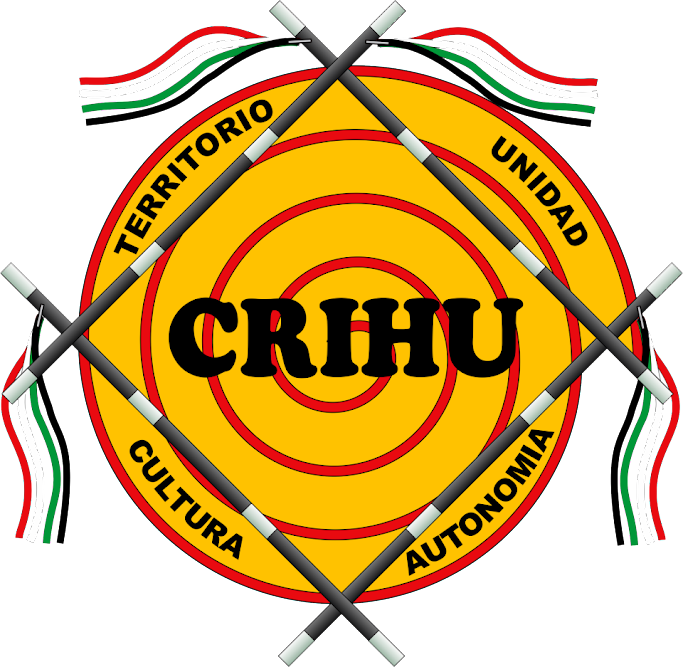 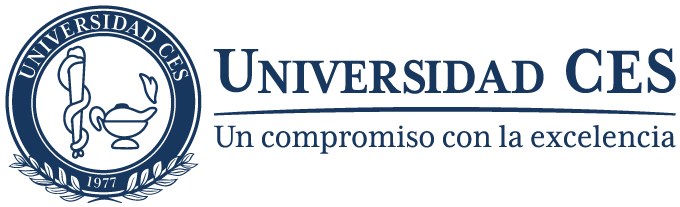 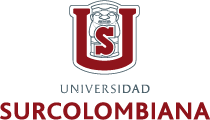 ObjetivoFortalecer local y comunitariamente la autonomía alimentaria a partir de formulación participativa y la ejecución de microproyectos comunitarios encaminados al rescate de las prácticas propias y ancestrales en el Resguardo indígena Nasa Páez- Huila, Colombia durante el periodo 2022-2024.
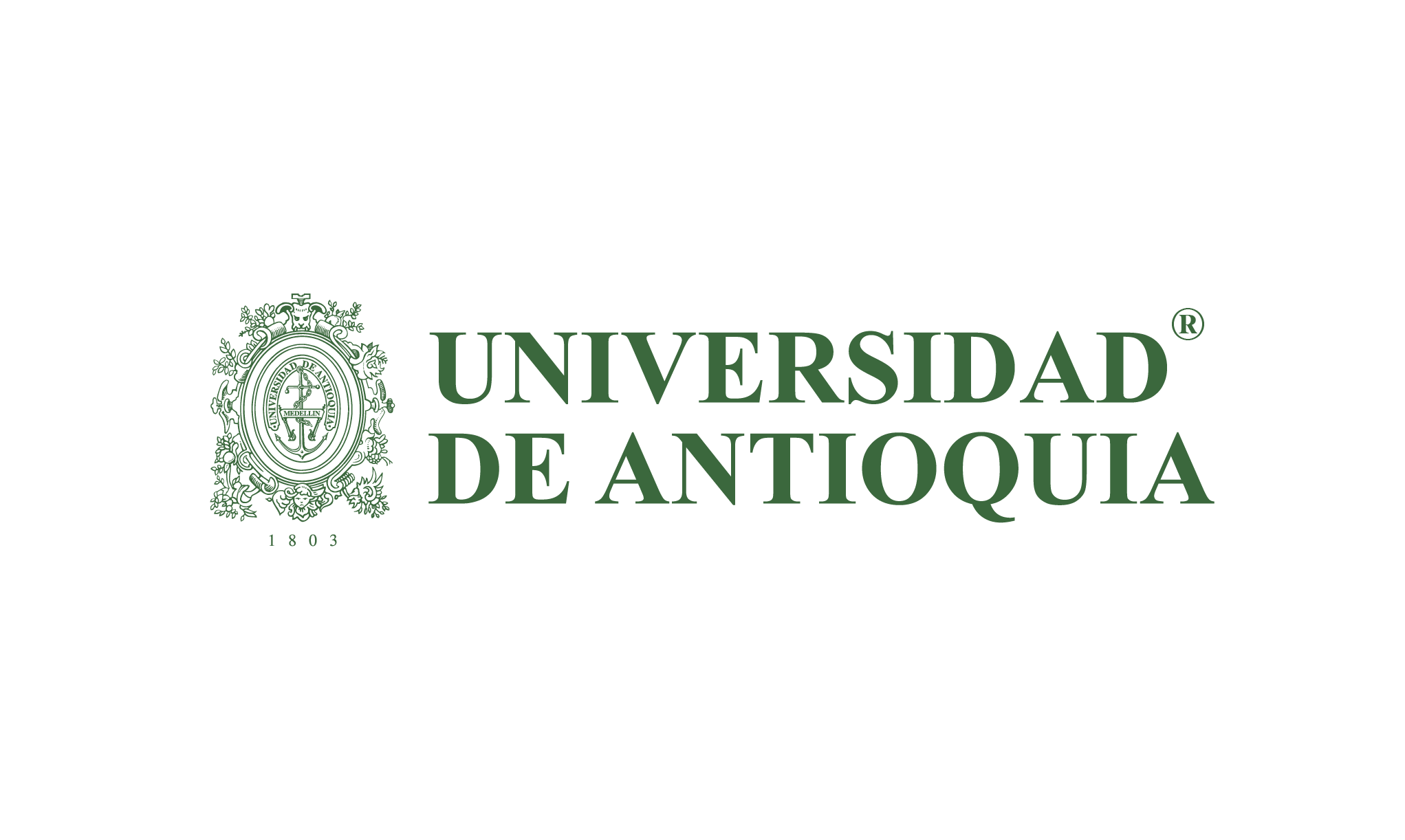 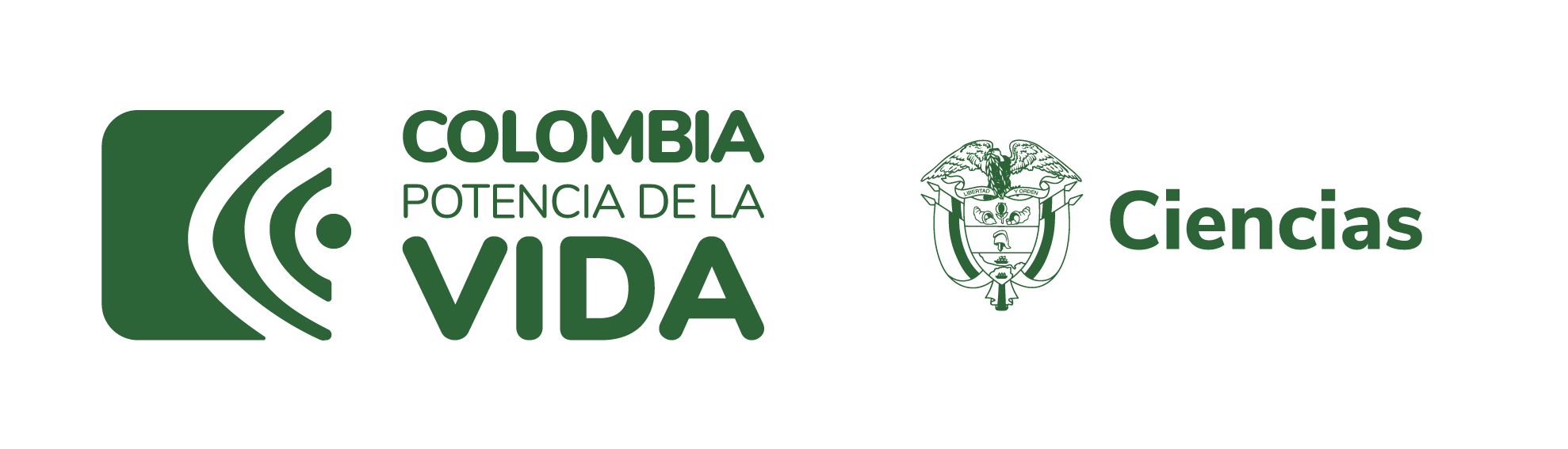 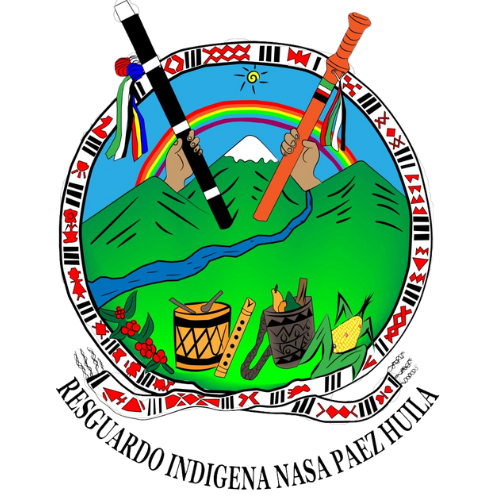 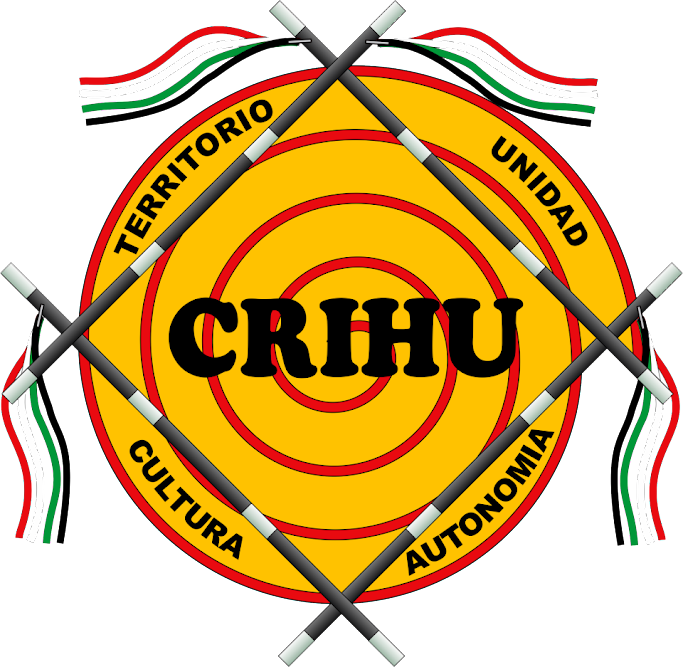 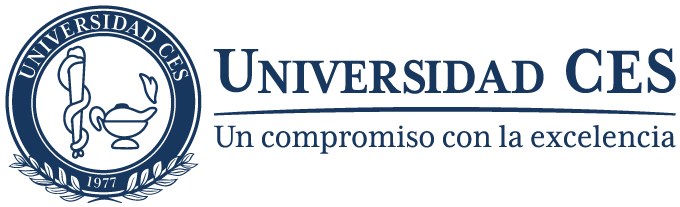 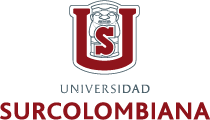 Metodología
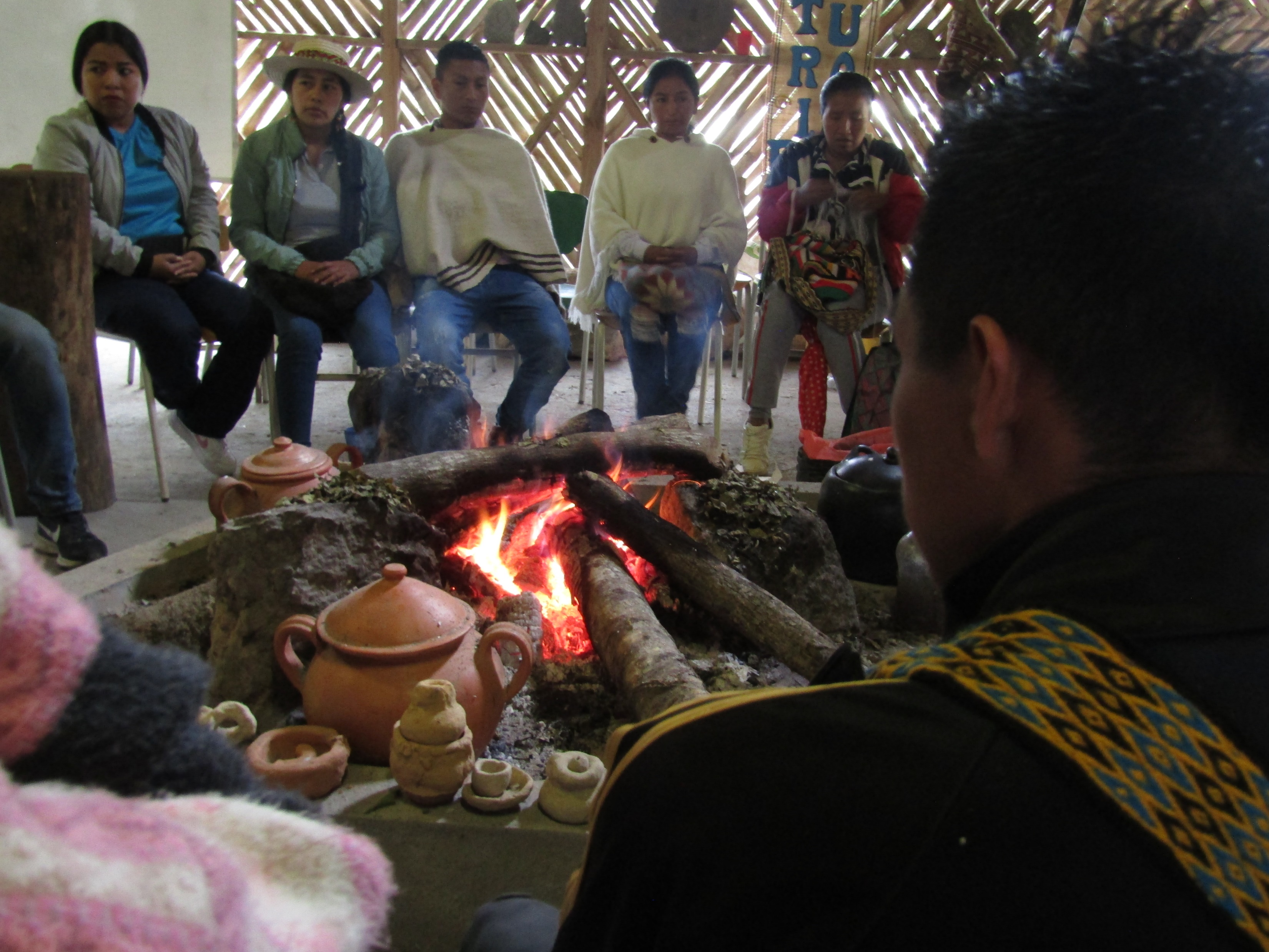 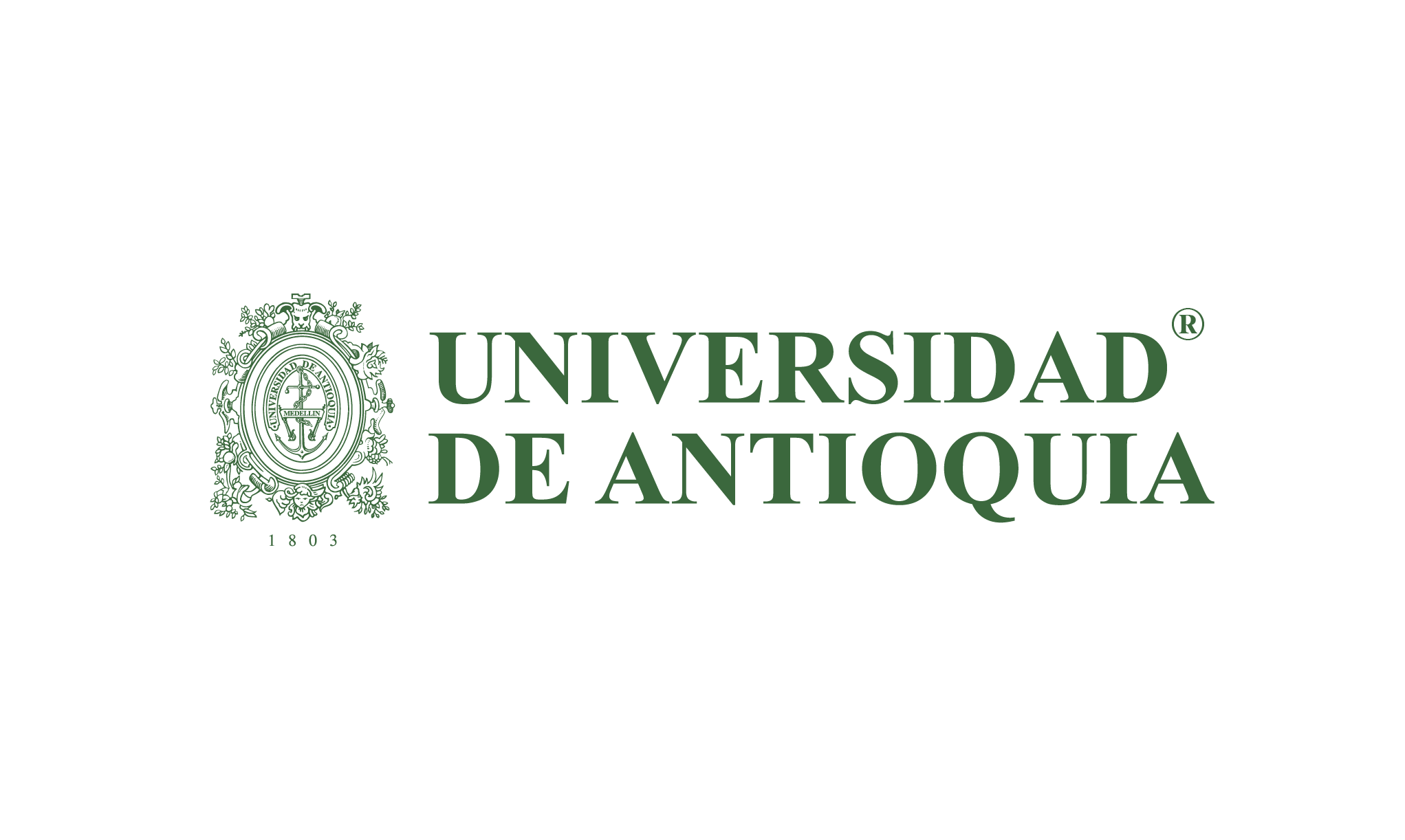 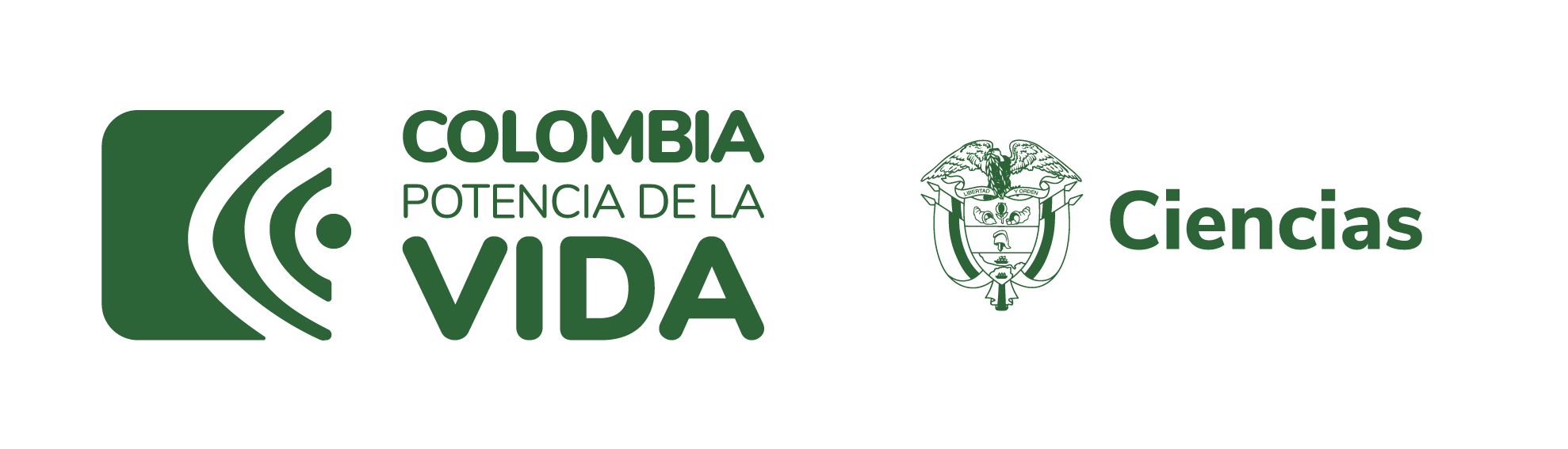 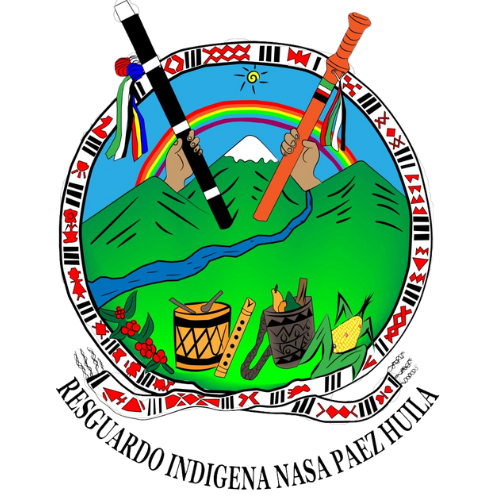 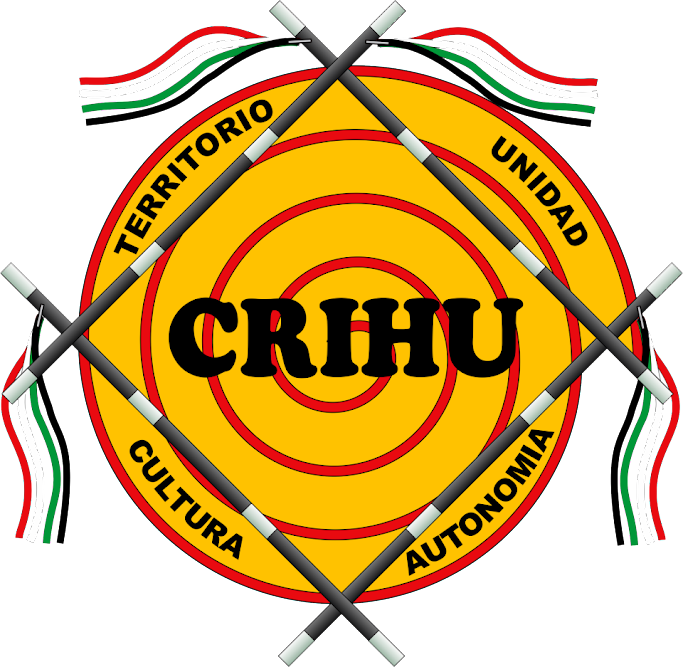 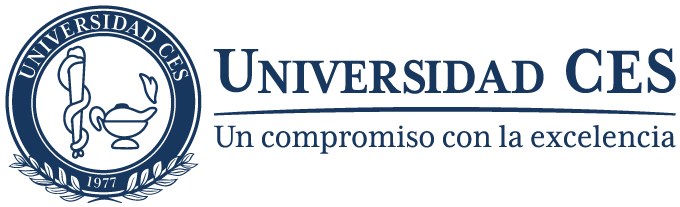 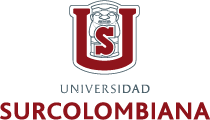 Israel B, Eng E, Schulz A, Parker E. Introduction to methods in community-based participatory research for health. En: Israel B, Eng E, Schulz A, Parker E, editores. Methods in community-based participatory research for health. San Francisco: Jossey-Bass; 2006. p. 3–26.
Resultados
Fortalecimiento de la autonomía alimentaria
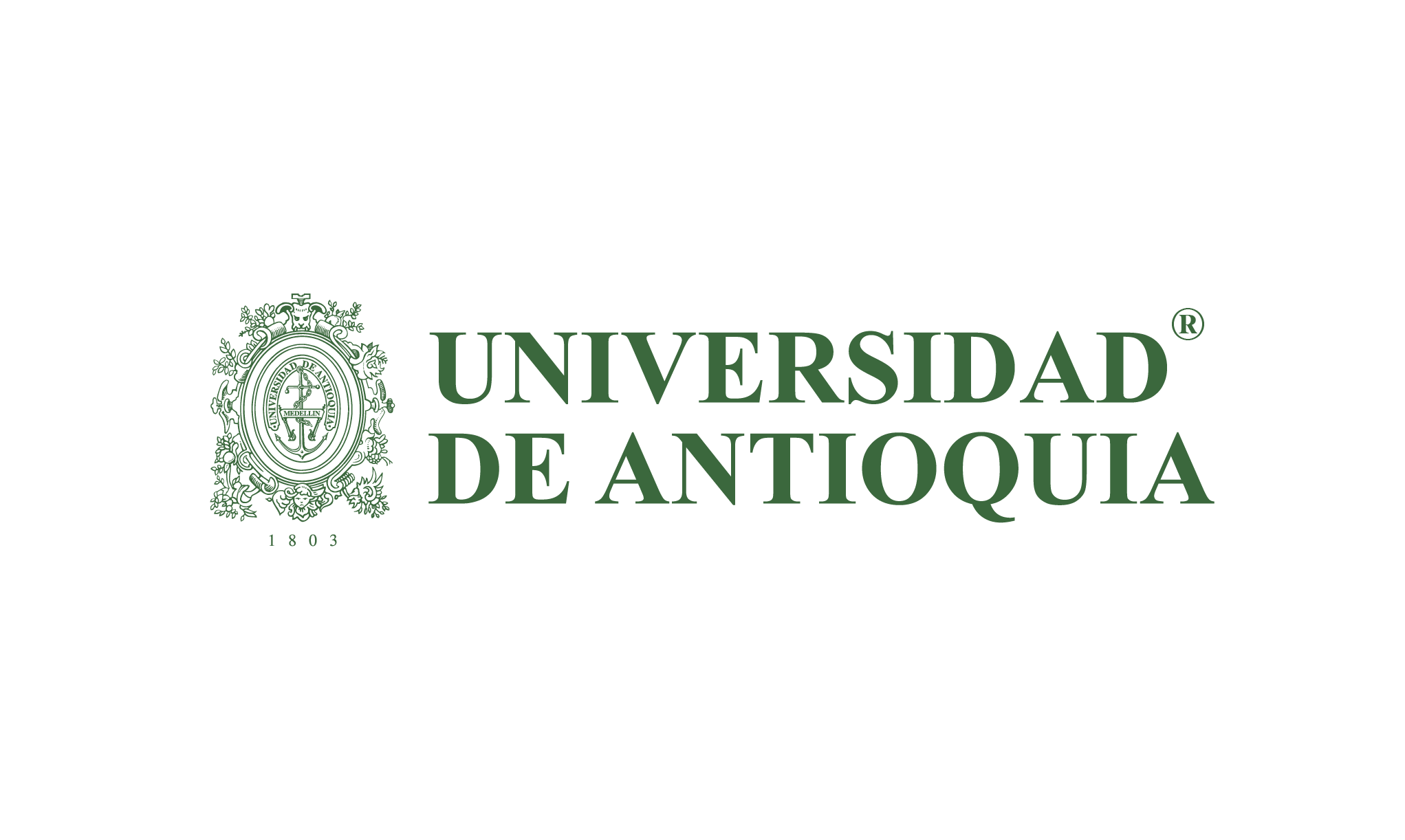 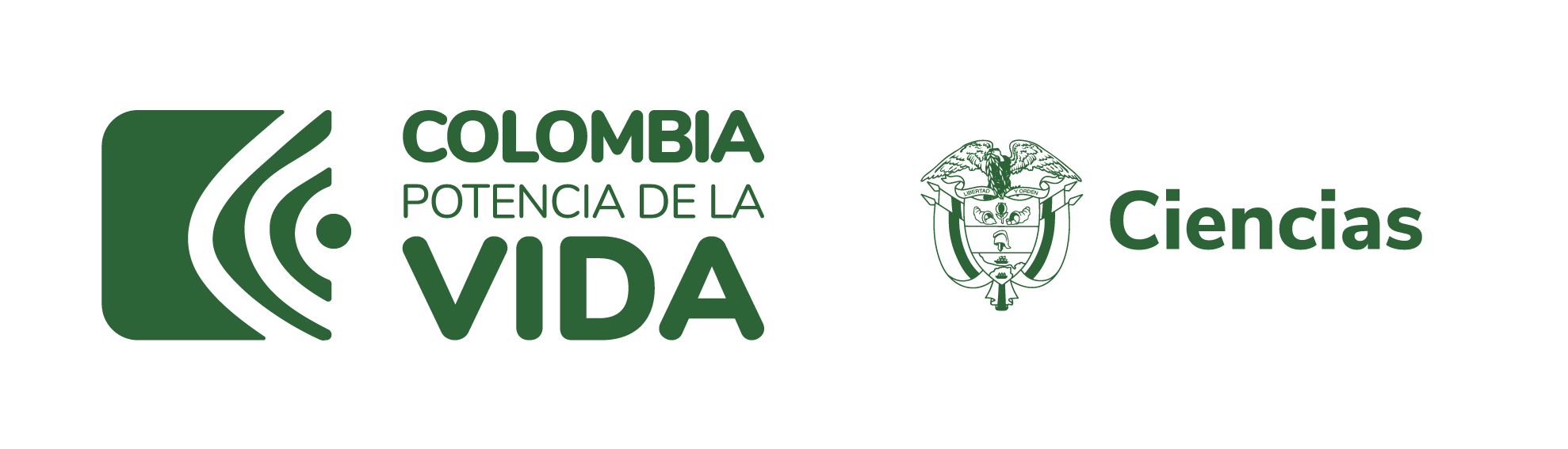 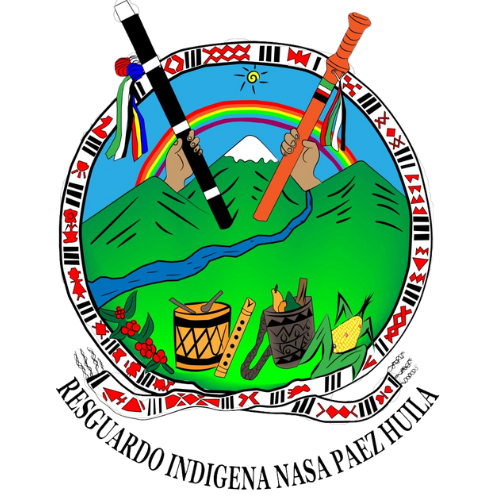 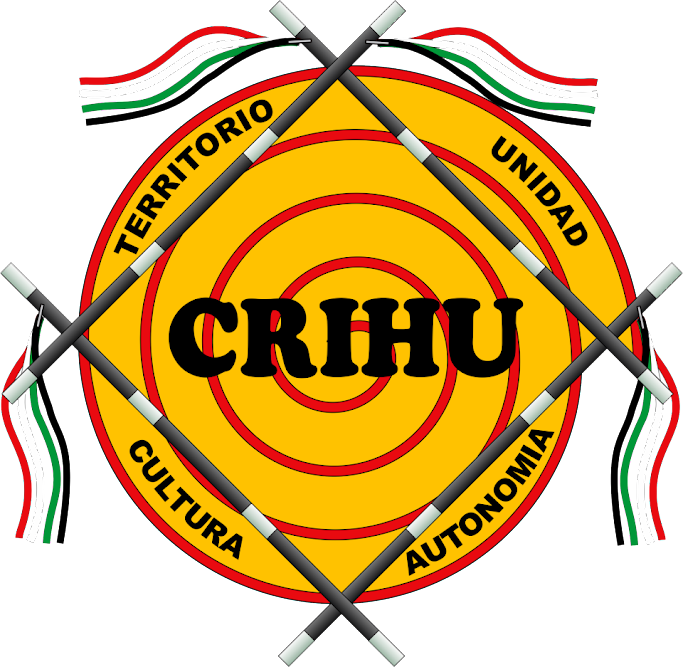 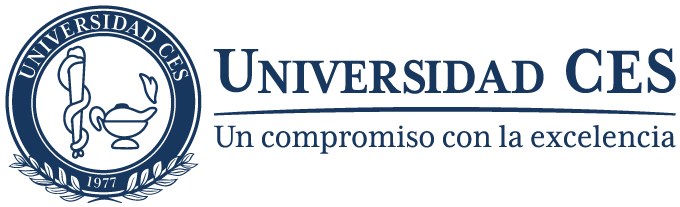 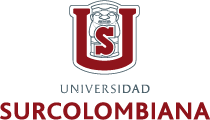 Conclusiones
Importancia de la tenencia de tierras y mantenimiento de prácticas tradicionales
Diálogos intergeneracionales
Mantener relaciones de armonía con la Madre Tierra
Acciones colectivas de promoción de la salud 
Iniciativas para la resistencia política y económica local y global
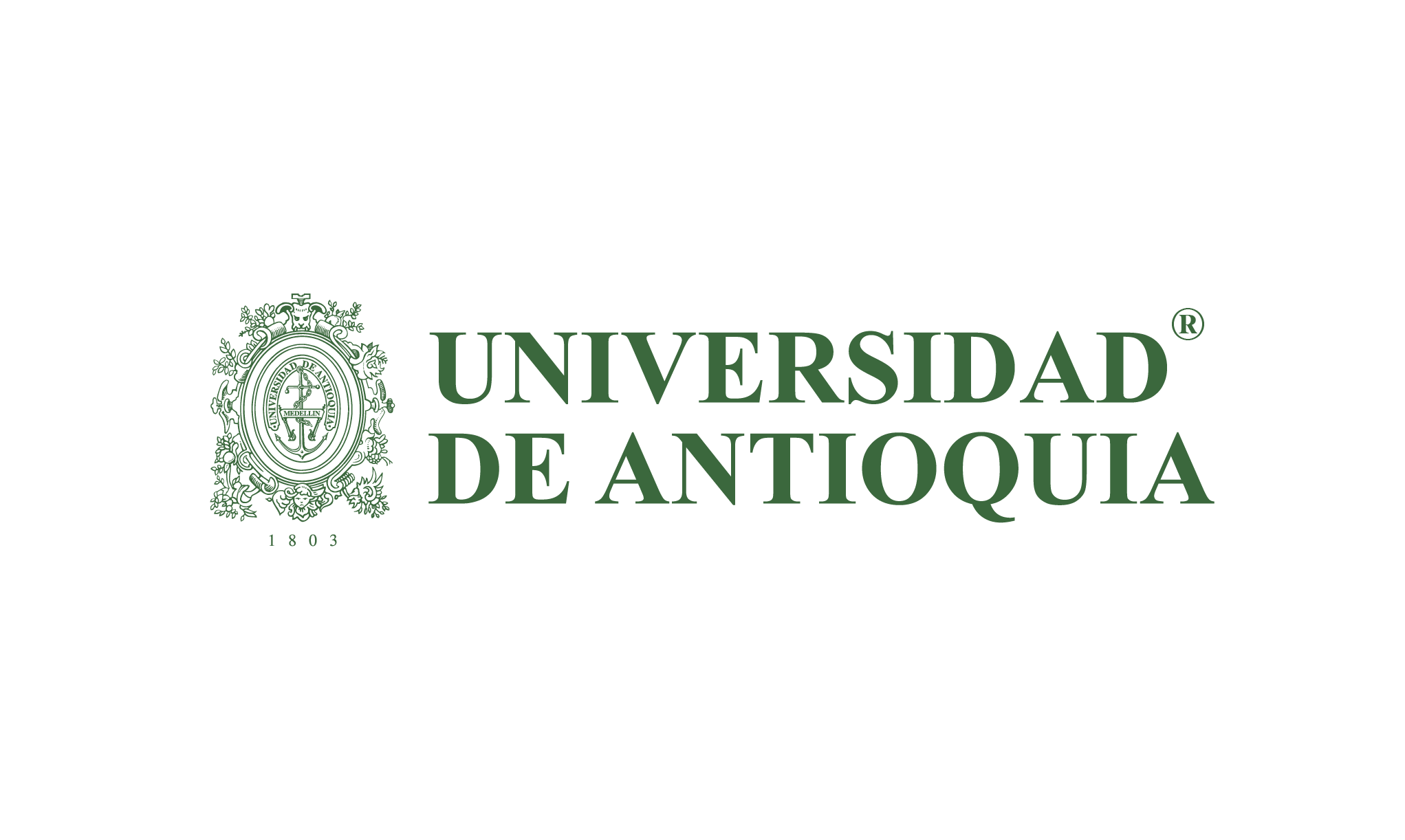 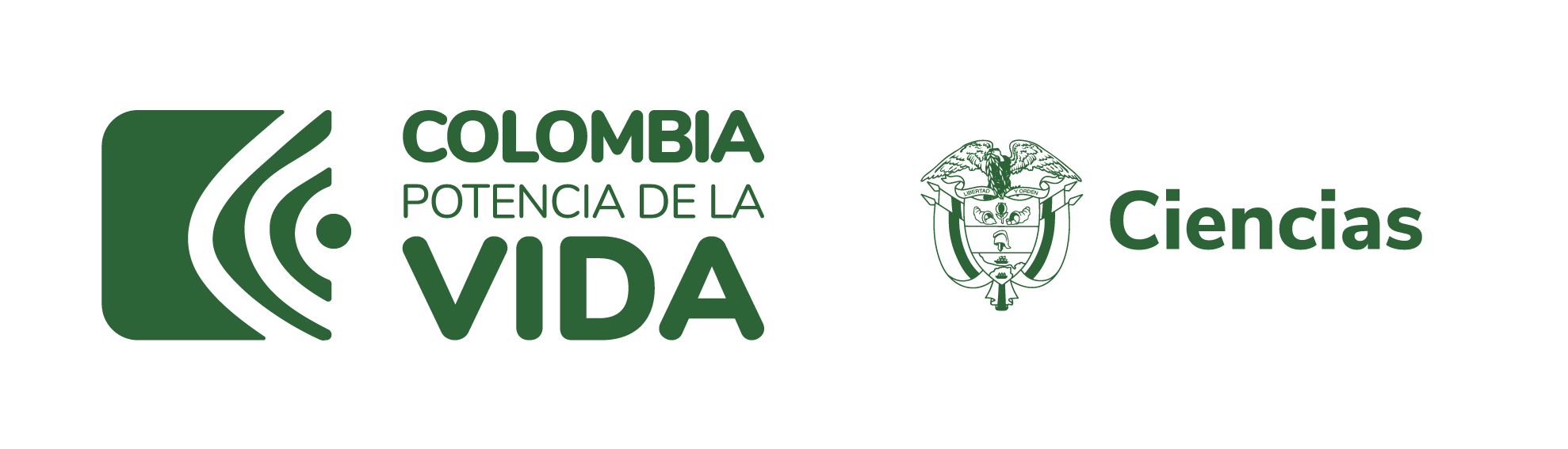 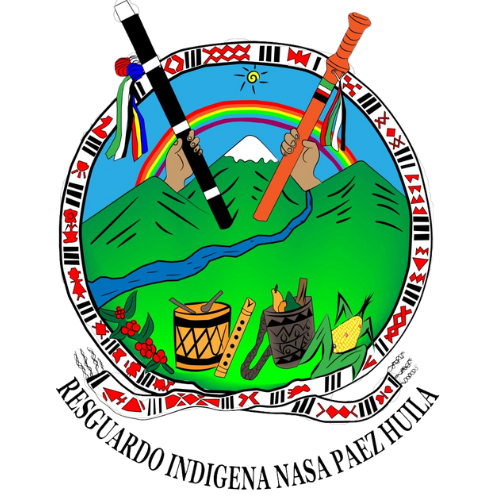 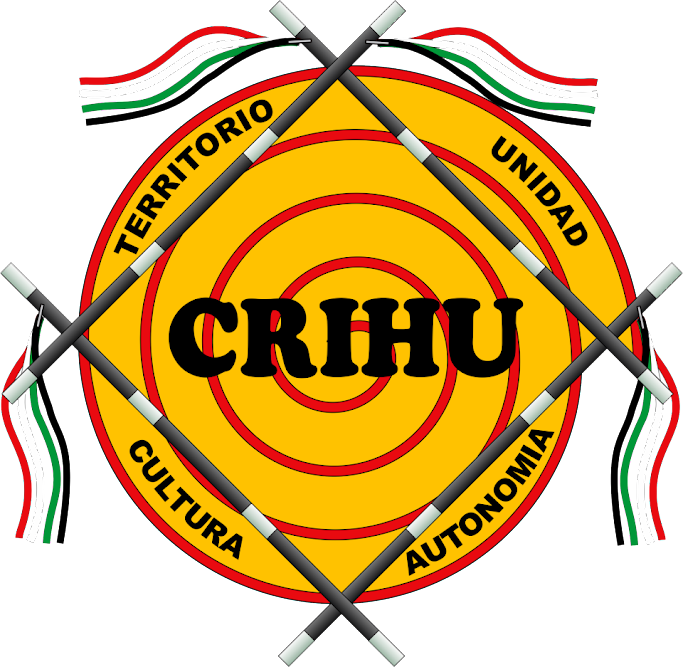 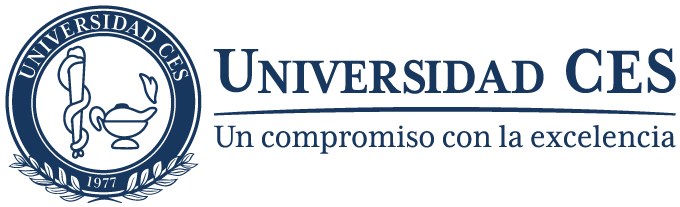 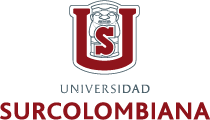 Referencias
Calderón Farfán J, Arias Torres D, Gómez Papamija M, Quintero Tamayo M. Condiciones de seguridad alimentaria en una comunidad indígena de Colombia. Physis: Revista de Saúde Coletiva. 2018;28(4).
Calderón Farfán JC, Cristancho Marulanda S. Perspectivas comunitarias de las condiciones socioculturales de la salud infantil. Resguardo indígena Huila, Íquira, 2014. [Tesis de maestría]. Medellín: Universidad de Antioquia, Facultad Nacional de Salud Pública; 2014.
Albán Achinte A. Sabor, poder y saber: Comida y tiempo en los valles afroandinos del Patía y Chota-Mira. Popayán: Universidad del Cauca; 2015. p. 249–287.
Chicangana Hormiga MJ, Sayago D. Olhando o passado, construindo o futuro: a segurança alimentar no Resguardo Indígena Guachicono, Colômbia. ILUMINURAS. 2017;18(43):188–214.
FAO. Food Security and Nutrition Indicators. [Internet]. Rome: Food and Agriculture Organization; 2022.
Ministerio de Salud y Protección Social. Encuesta Nacional de la Situación Nutricional-ENSIN 2015. [Internet]. Bogotá: Ministerio de Salud y Protección Social; 2015.
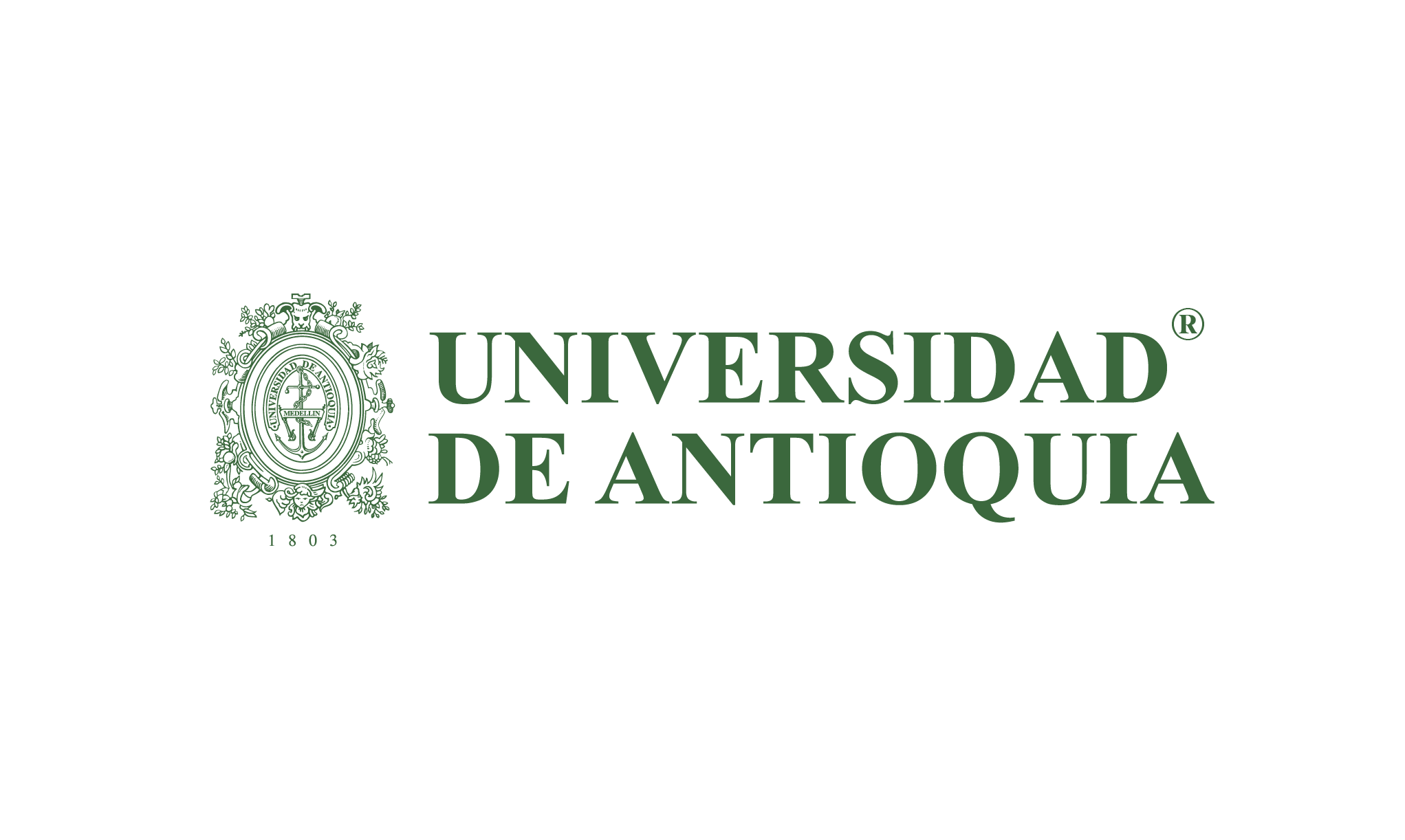 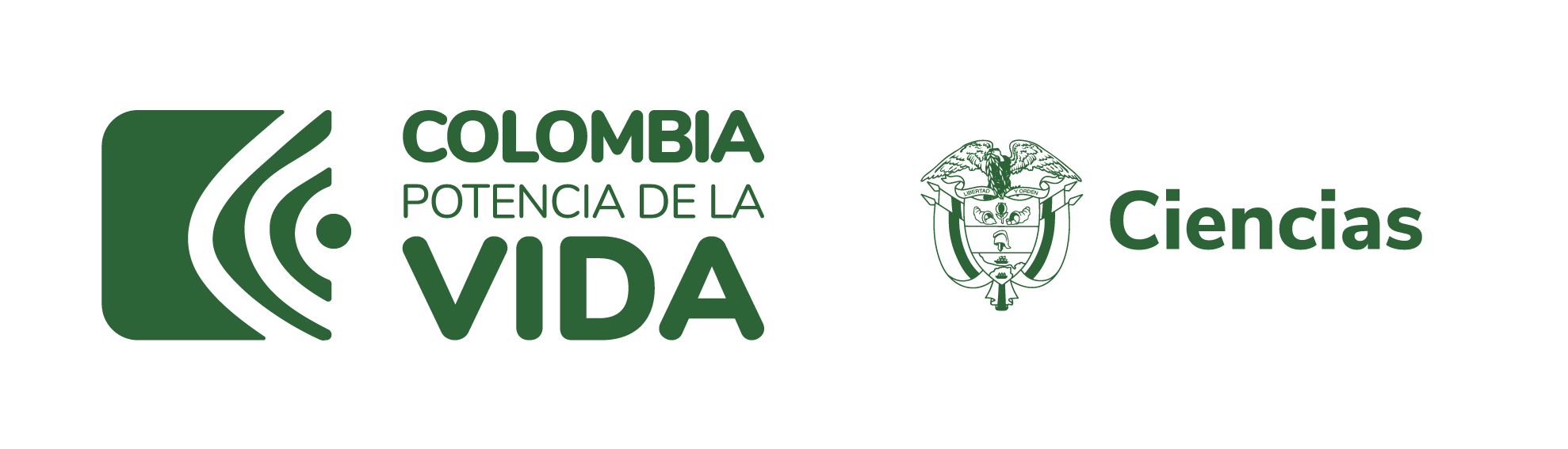 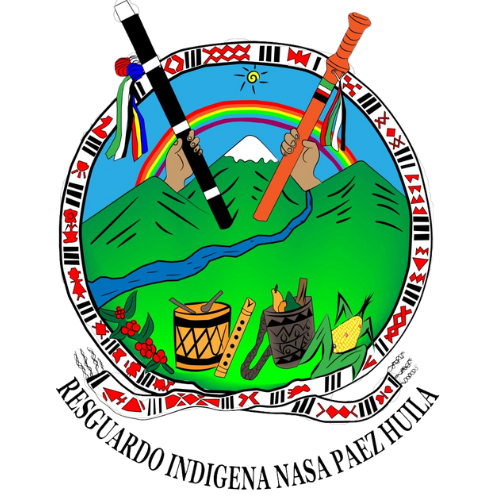 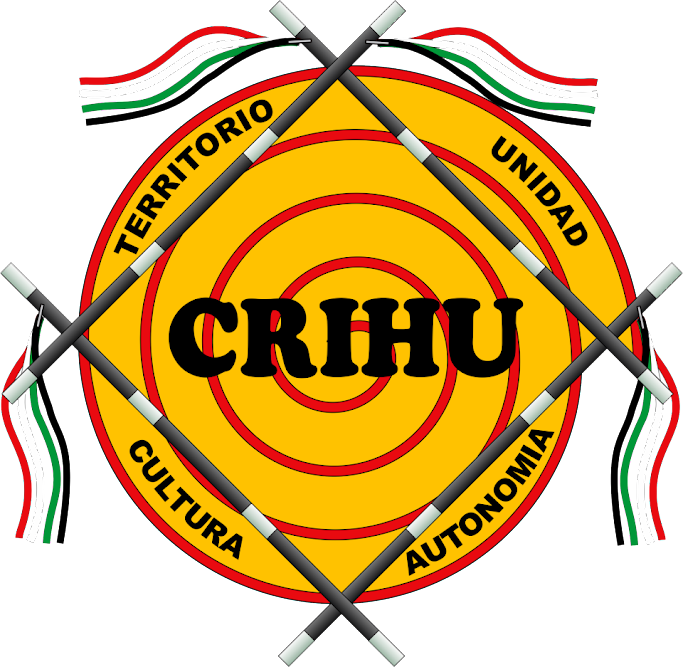 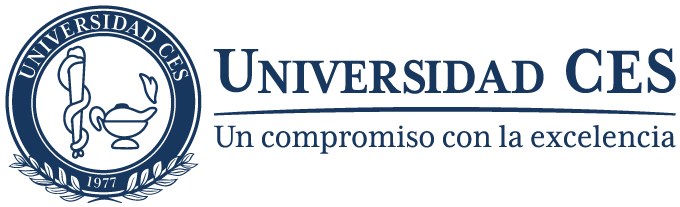 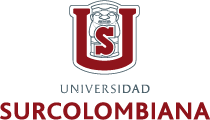 Gracias!!
jennifer.lopez@udea.edu.co